حل مشكلة البرمجة الخطية باستخدام طريقة الرسم
حل مسألة البرمجة الخطية بواسطة طريقة الرسم (Graphic Method) :
يمكن حل مسائل البرمجة الخطية باستخدام طريقة الرسم باتباع الخطوات التالية :
 لحل المسألة بطريقة الرسم ، من التبويب Solve and Analysis نختار الأمر Graphical Method ، أو يمكن استخدام الزر              لنفس الغرض .
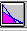 شكل (2-4)
نحصل على مربع حوار Select Variables for Graphical Method ، والتي يمكن من خلالها تحديد محاور المتغيرات ، كما هو موضح في الشكل (2-5) ، اذ تم تحديد المتغير X1 على المحور X ، والمتغير X2 على المحور Y :
شكل (2-5)
بعد الضغط على الامر ok  نحصل على الحل الامثل للمسألة كما في الشكل (2-6) حيث يكون الحل في اعلى يمين الرسم . يمكن تمييز النقطة البيضاء التي تحقق الحل الامثل (X1=4,X2=0)
شكل (2-6)
خطوات حل مسألة البرمجة الخطية (Company) بطريقة الرسم :
Start             Programs            Win QSB
Linear and integer programming
New problem 
Problem name : (Company)
Number of Variables : (2)
Number of Constraints : (2)
Objective Criterion : (Maximization)
Default Variable Type : ( Non Negative Continuous)
Data Entry Format : ( Spreadsheet Matrix Form)  
Solve and Analyze
Graphical Method
Horizontal : ( X1 ),  Vertical: (X2)
تحليل النتائج :